BÀI 42: CƠ THỂ SINH VẬT LÀ MỘT THỂ THỐNG NHẤT
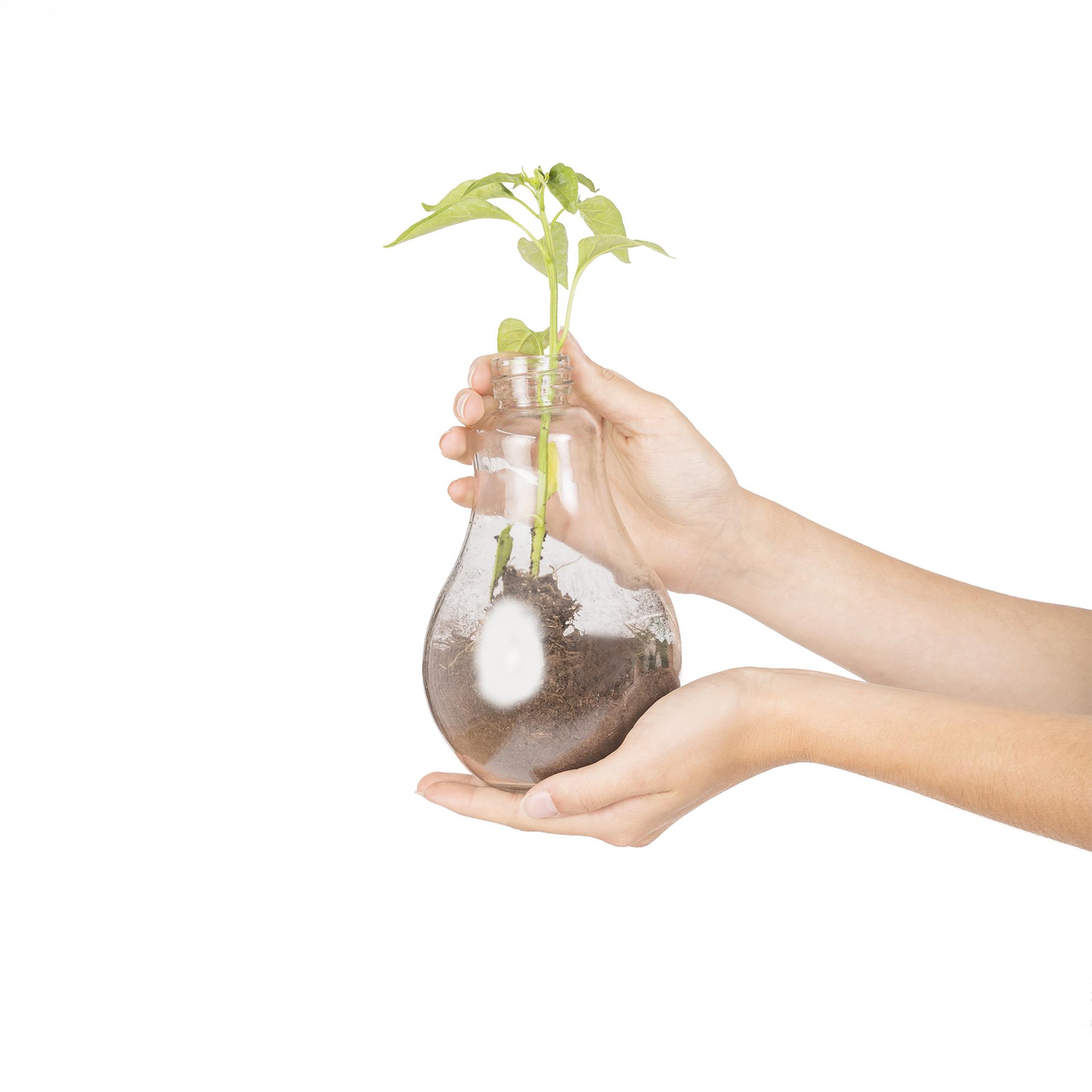 I. Mối quan hệ giữa tế bào, cơ thể sinh vật và môi trường
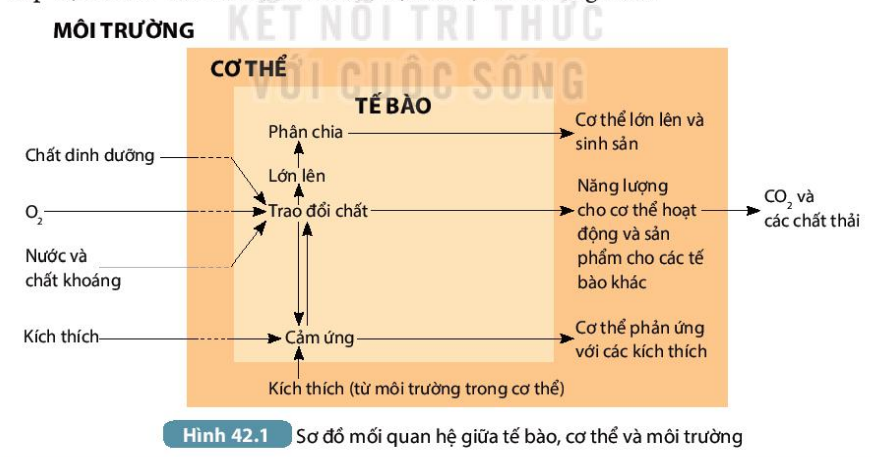 Hoạt động cá nhân nghiên cứu thông tin, QS H42.1 trả lời các câu hỏi sau: 1. Môi trường cung cấp những gì cho tế bào?2. Tế bào nhận các chất từ môi trường để thực hiện những quá trình nào?3. Hoạt động của tế bào dẫn đến những hoạt động nào của cơ thể?
II. Mối quan hệ giữa các hoạt động sống trong cơ thể sinh vật
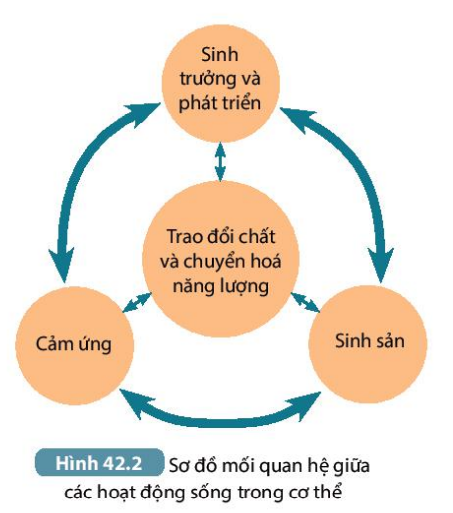 Hoạt động nhóm nghiên cứu thông tin, QS H42.2 trả lời các câu hỏi sau: 1. Quan sát H42.2, cho biết cơ thể có các hoạt động sống nào và nêu mối quan hệ giữa các hoạt động sống đó? 
2. Nếu quá trình trao đổi chất và năng lượng gặp trục trặc thì các hoạt động sống khác của cơ thể bị ảnh hưởng như thế nào?
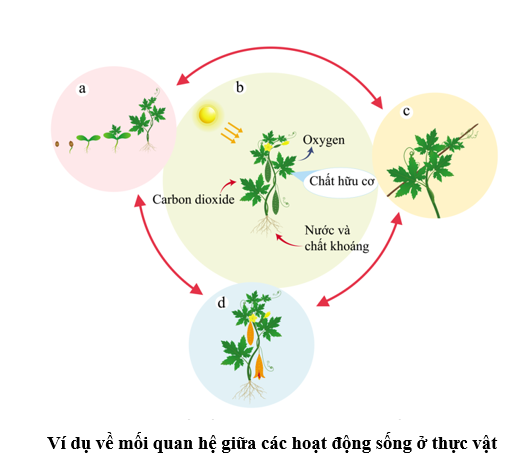 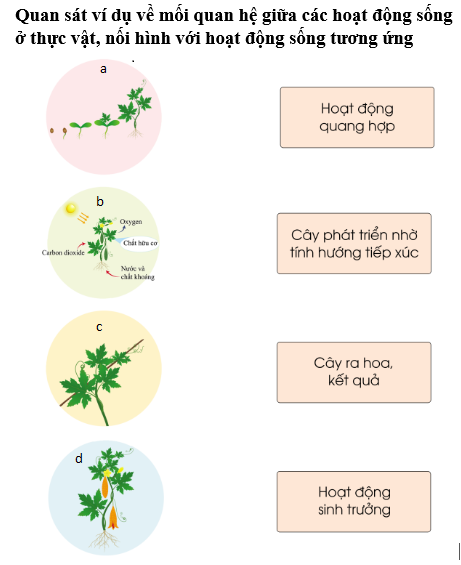 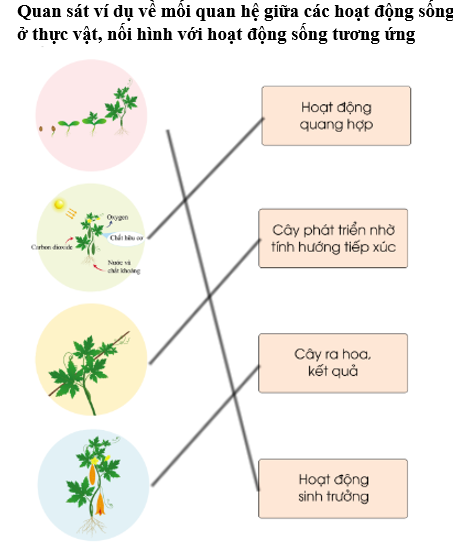 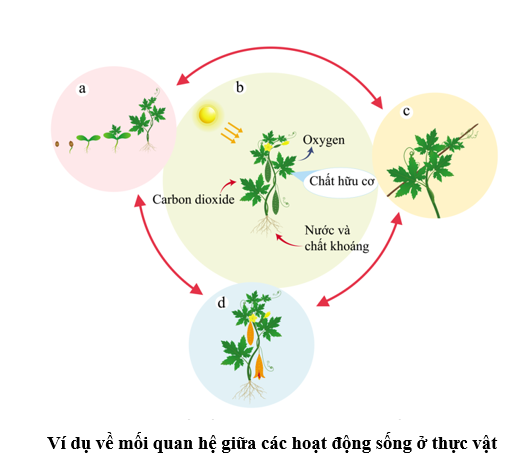 Nêu mối quan hệ giữa các hoạt động sống ở thực vật?
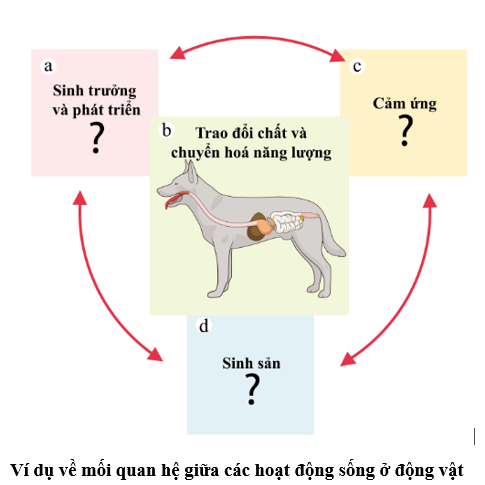 Quan sát hình bên, trao đổi nhóm lấy ví dụ cho mỗi hoạt động sống ở chó và nêu mối quan hệ giữa các hoạt động sống đó?
Luyện tập
Nêu biểu hiện và vai trò của bốn hoạt động sống đặc trưng cho cơ thể sinh vật theo bảng sau:
VẬN DỤNG
1. Bệnh suy dinh dưỡng ở trẻ em là do hoạt động sống nào chi phối? Giải thích.
2. Khi ăn cơm, những cơ quan, hệ cơ quan nào trong cơ thể của em hoạt động? Em hãy nêu mối quan hệ giữa các hoạt động đó.